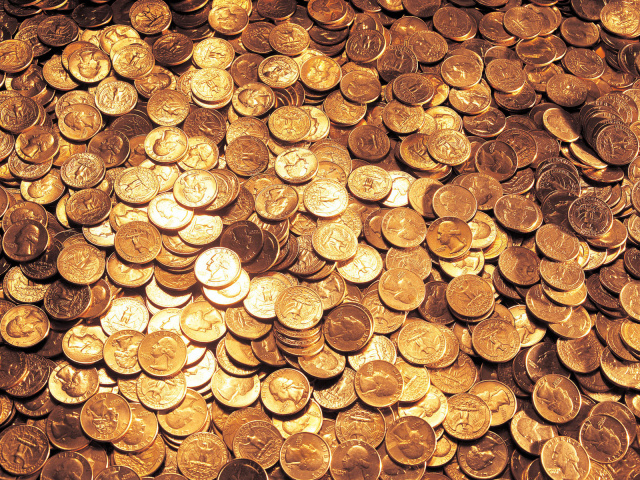 МБОУ СОШ № 93 Исследовательский проект «История звонкой монеты»
Работу выполнилаученица 4 «А» классаКоролёва Екатерина
Руководитель: 
Апчугова Ю.В.
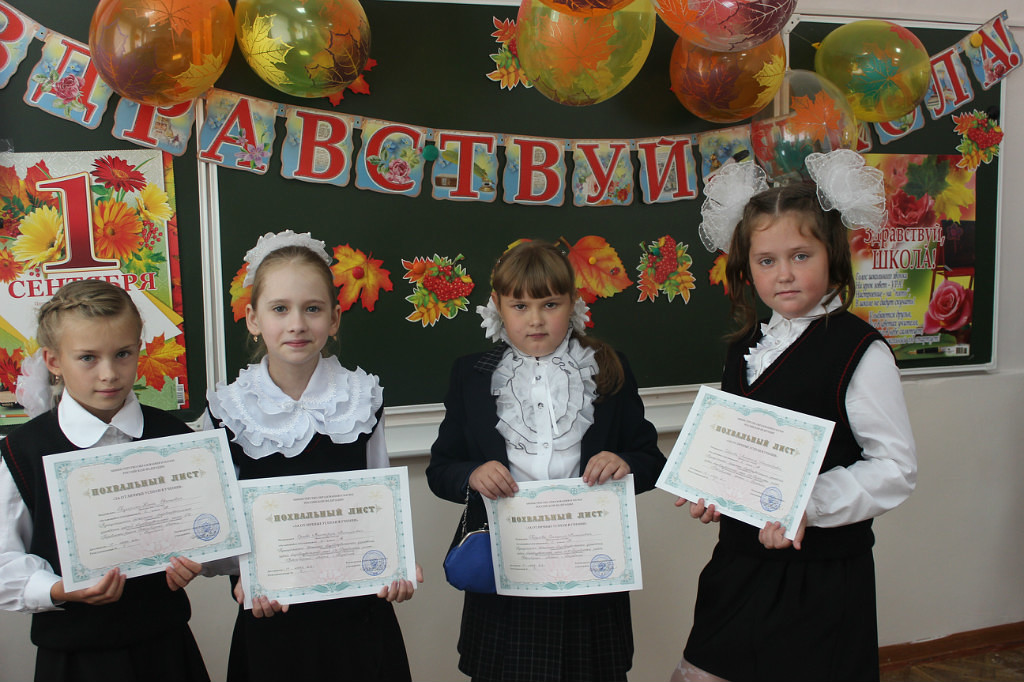 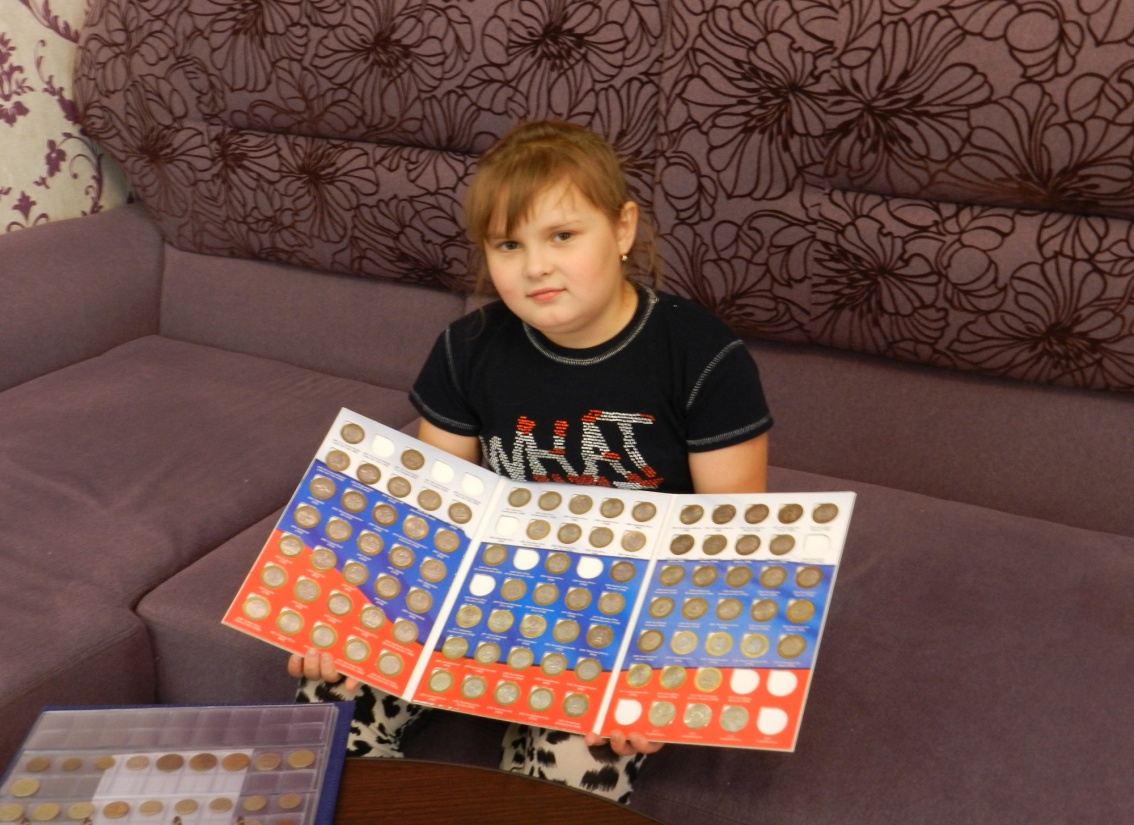 Как  появились монеты?
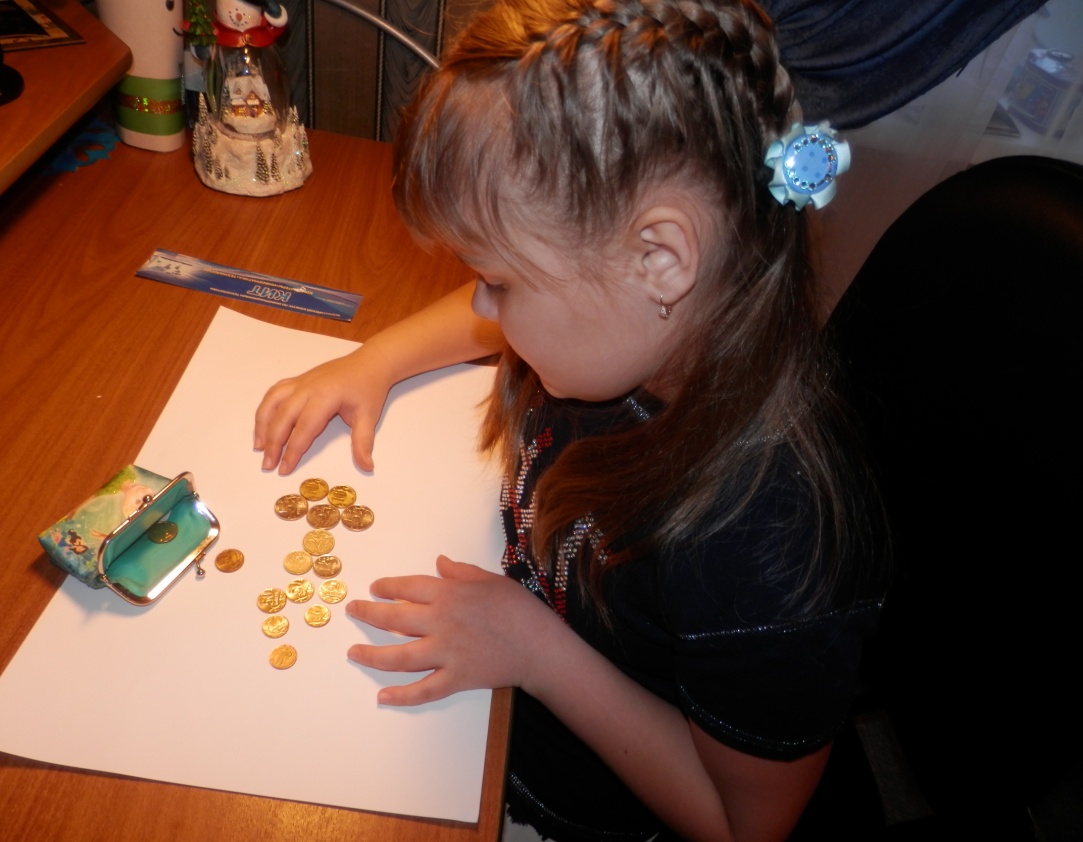 Какие ещё бывают монеты?
Почему они так называются?
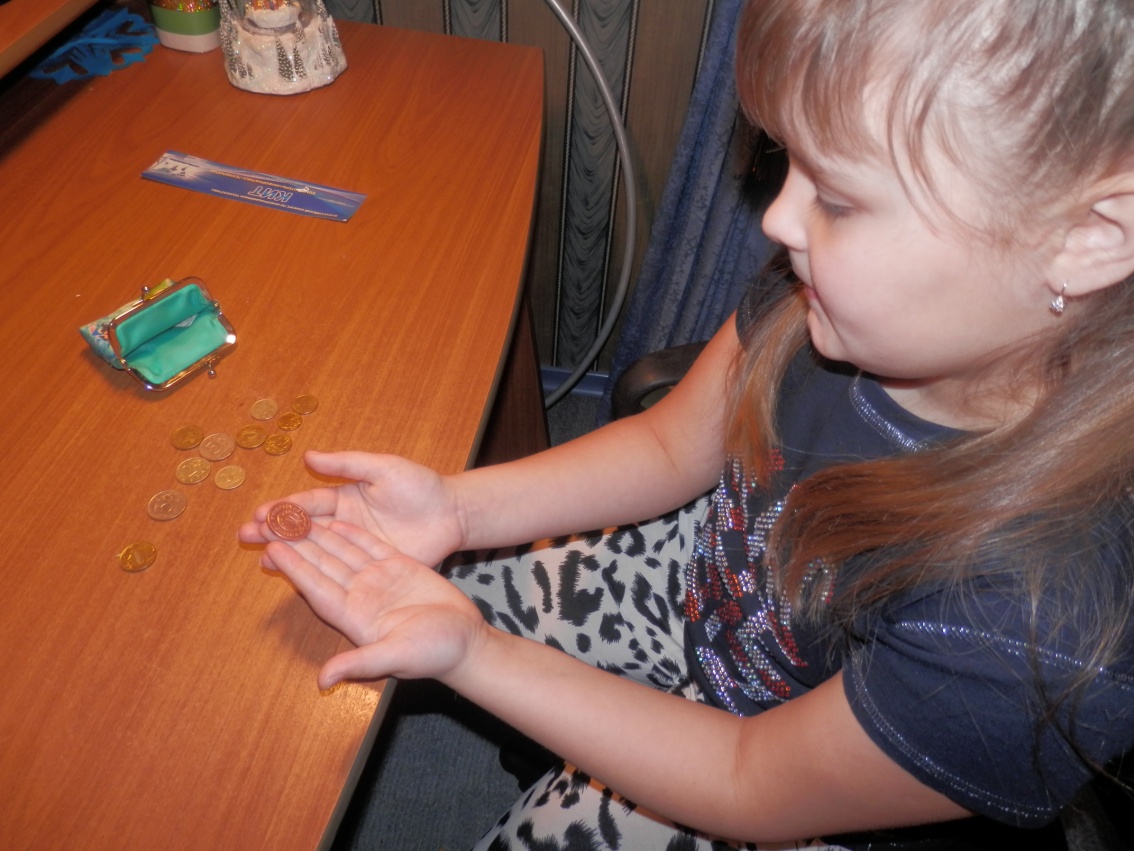 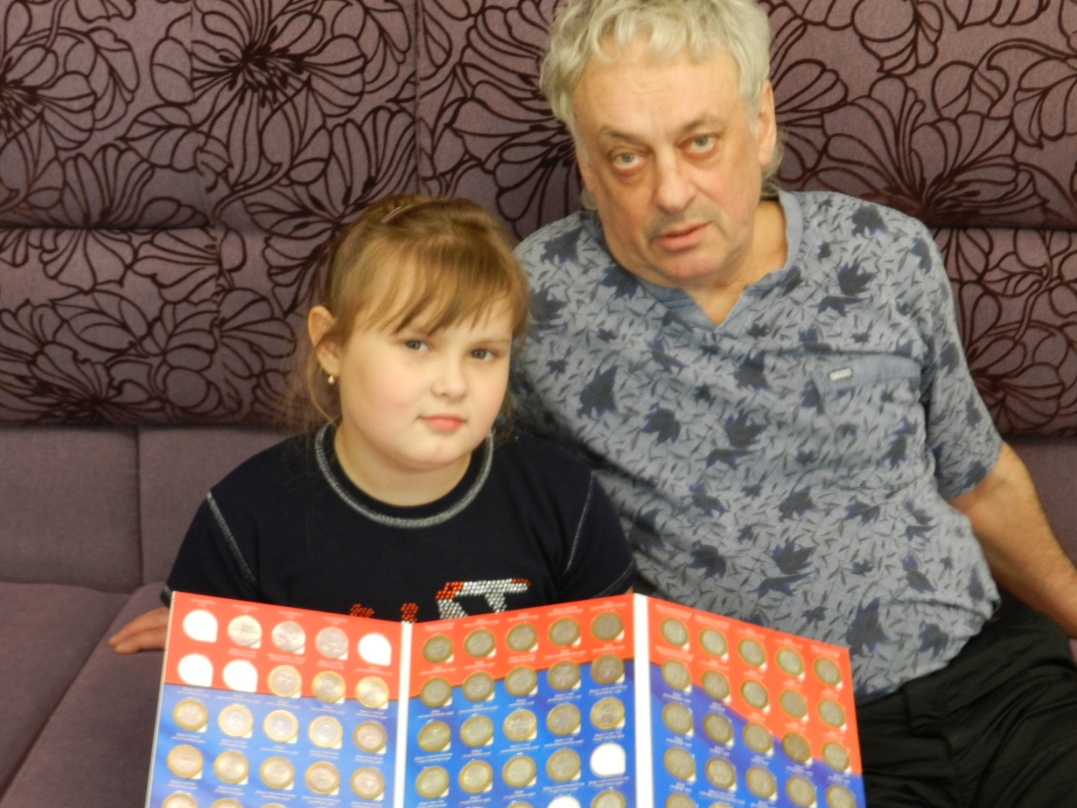 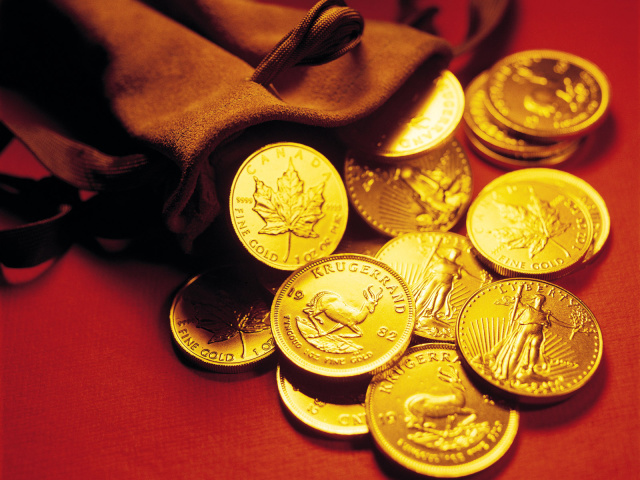 Цель:
изучить вопрос  о том, как появились монеты.
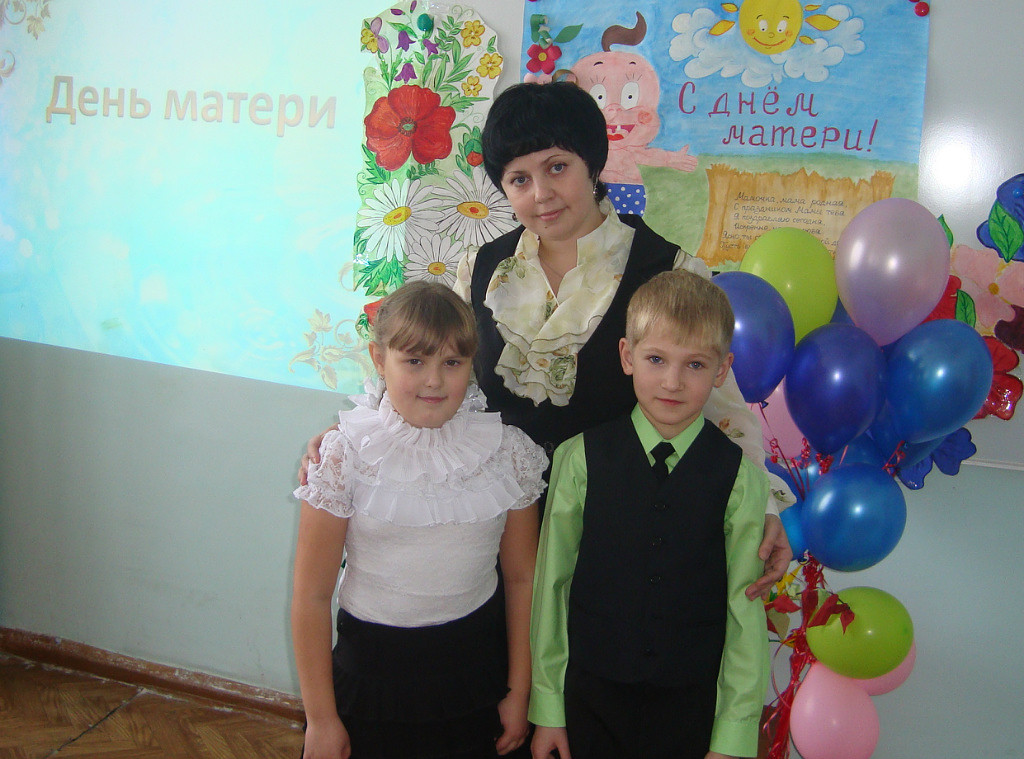 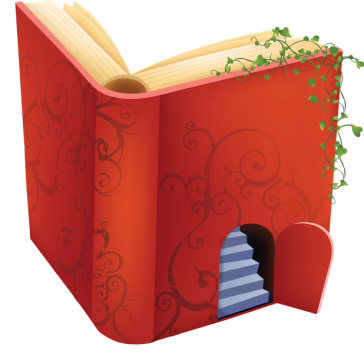 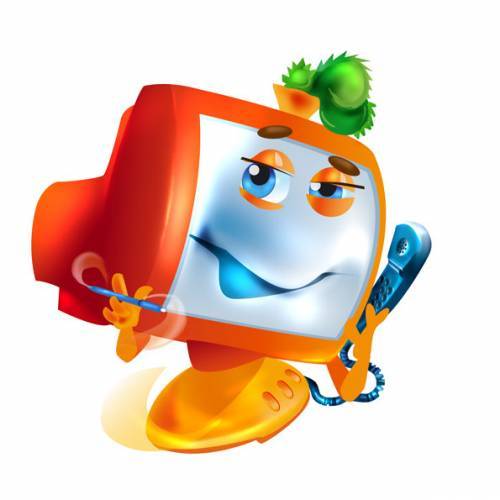 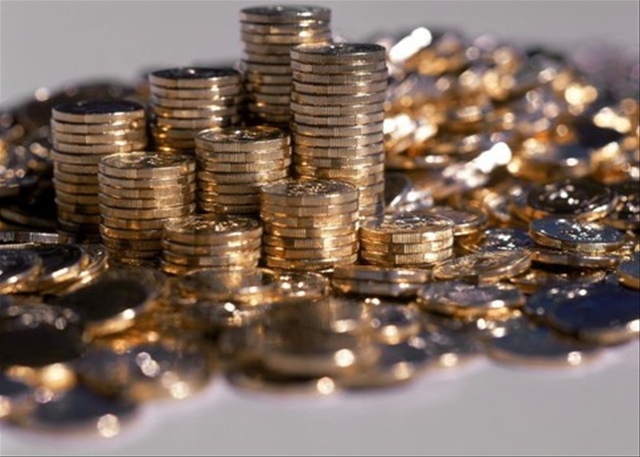 Задачи:
Изучить литературу по теме.
Выяснить  причины возникновения монет.
Познакомиться с разнообразием монет.
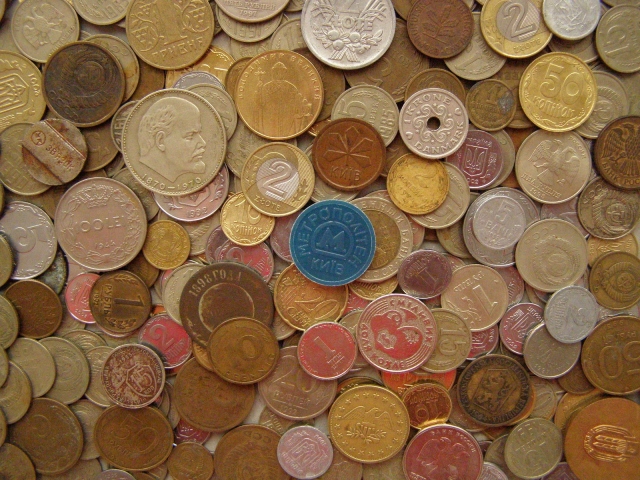 Гипотеза:
предположим, если от серебряного слитка отрубить кусочек, то получится рубль или монета
Происхождение монет
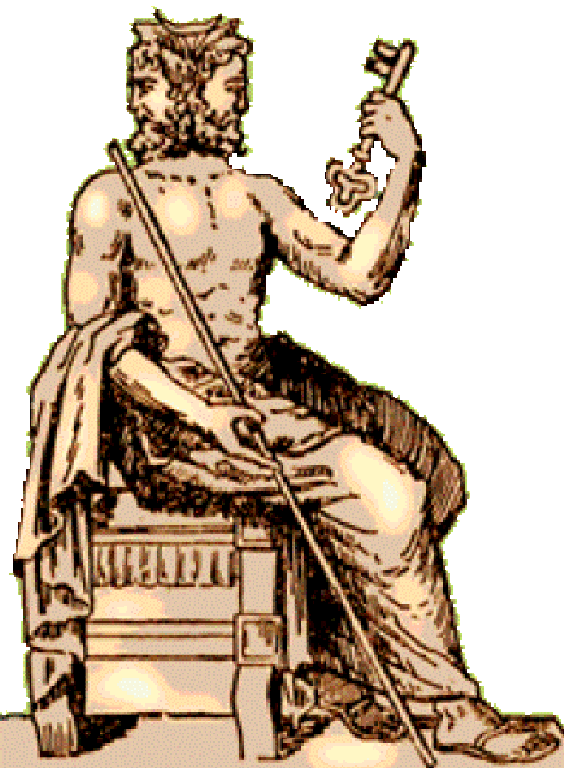 МОНЕТА
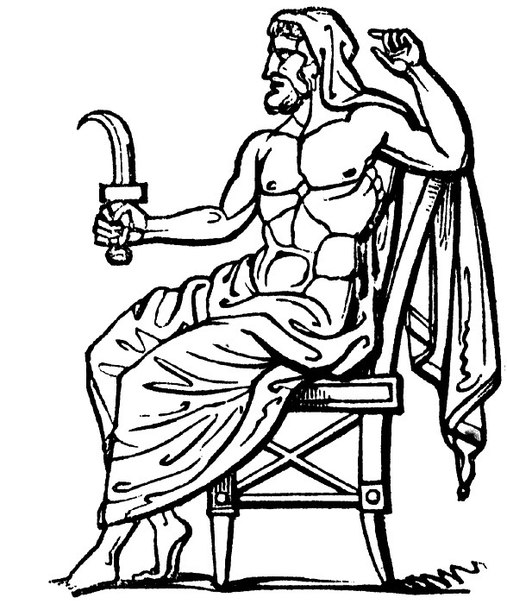 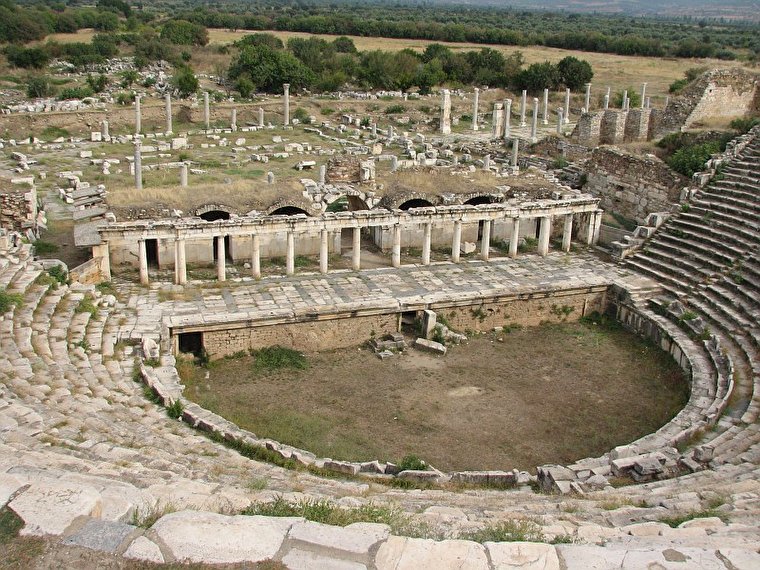 «Монета» в переводе с латыни означает «предостерегающая» или «советница»
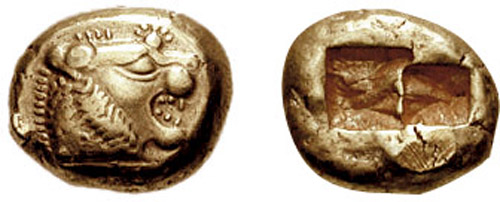 Установлено, что древнейшие монеты появились в Лидии (сегодня это часть Турции) в 685году до н. э., при царе Ардисе. Изготовлялись они из электрума — природного сплава серебра и золота.
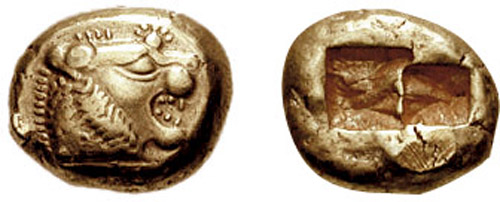 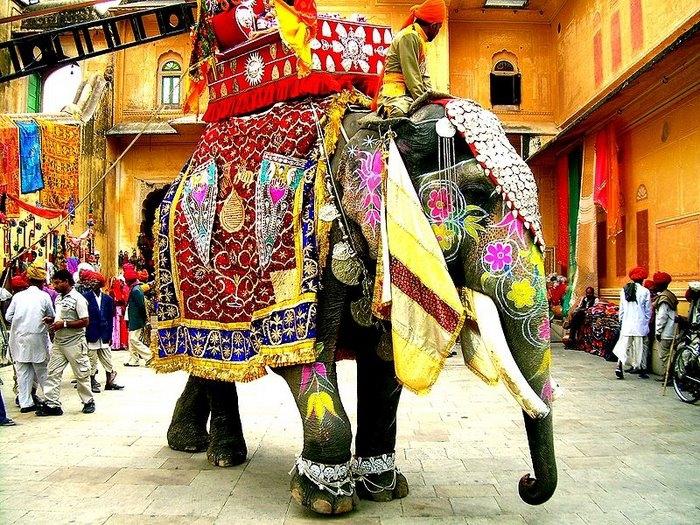 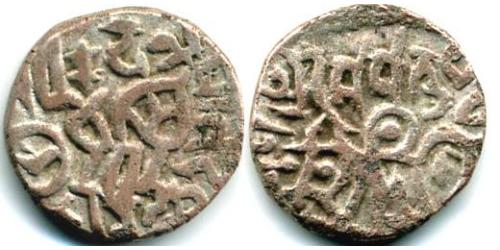 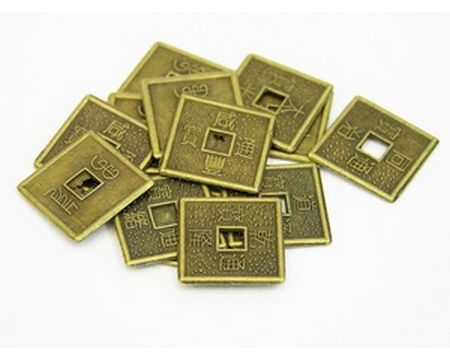 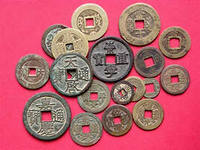 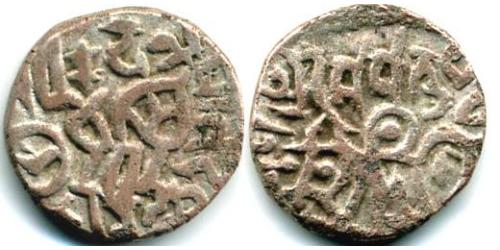 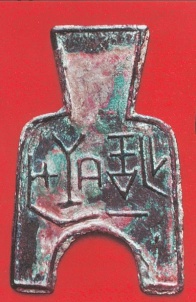 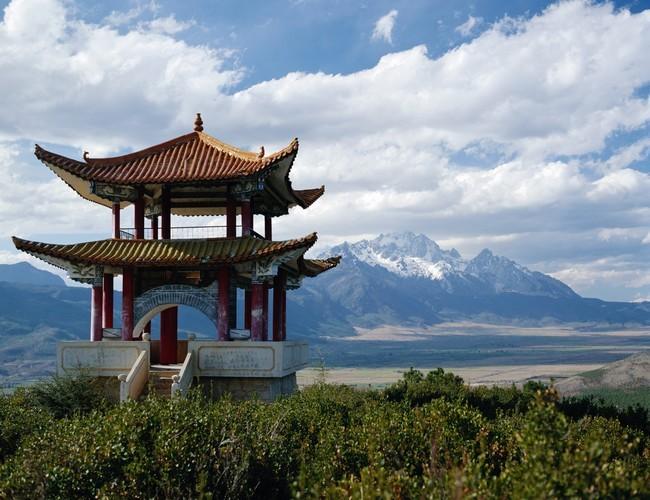 Самостоятельно монеты были изобретены в Индии и Китае .
Основной монетной формой является монетный кружок, но монеты могут быть четырёхугольными, многоугольными, неправильной формы.
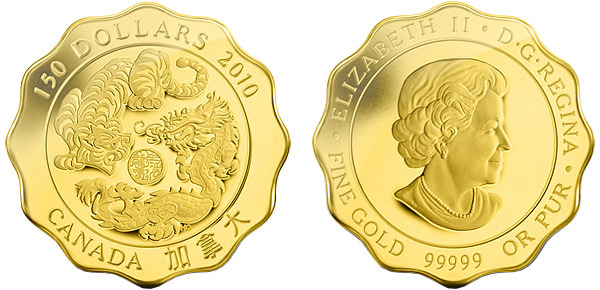 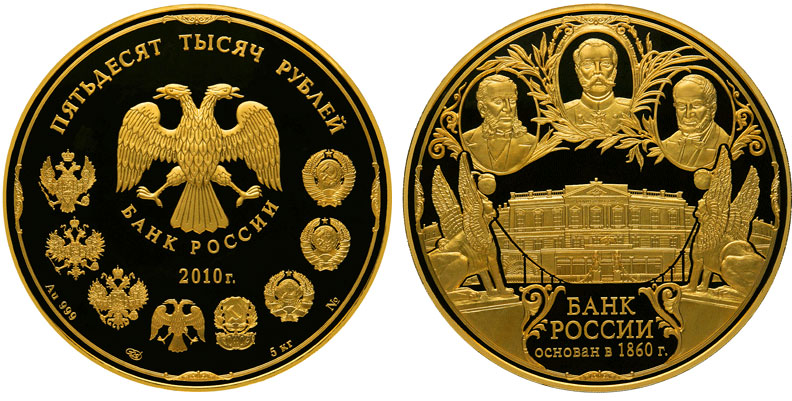 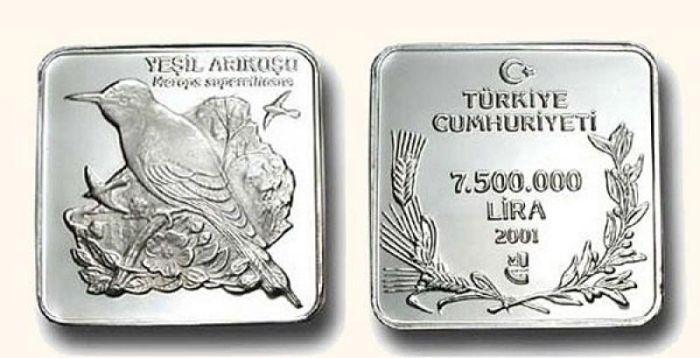 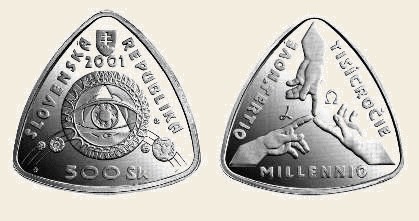 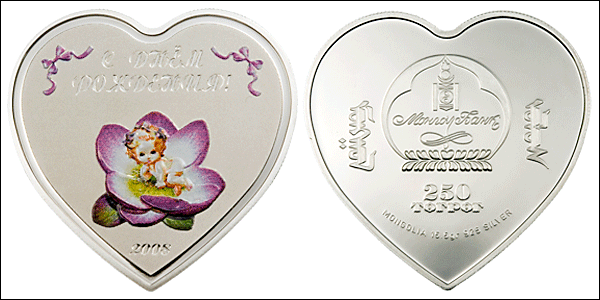 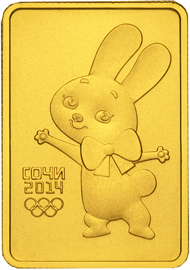 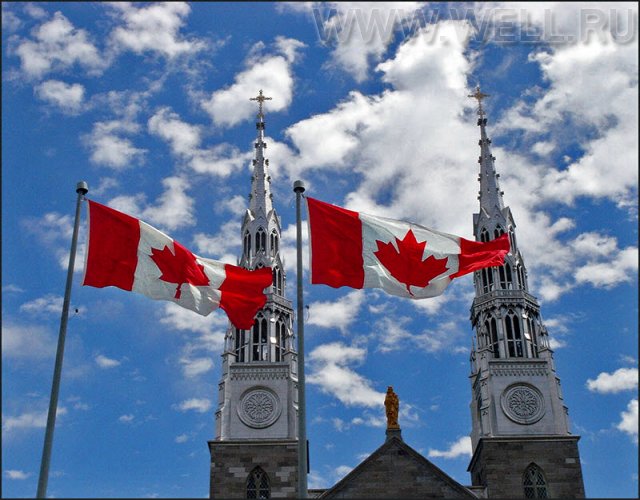 Самые необычные монеты мира
Самая тяжёлая и самая большая монета
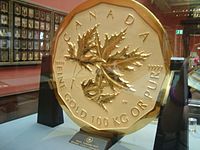 Канадская золотая монета номиналом один миллион долларов
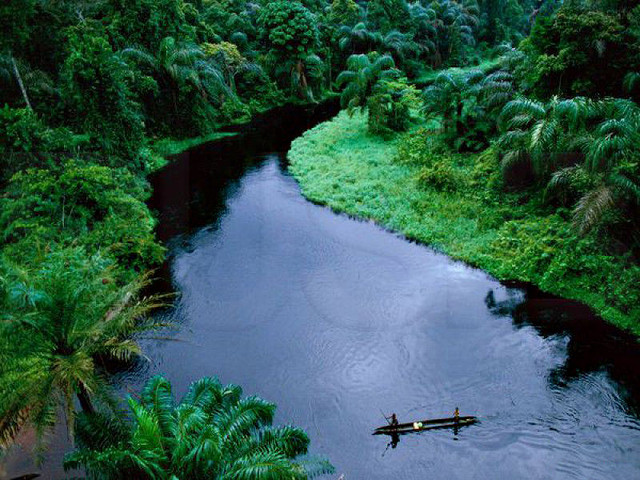 Самая необычная монета по материалу изготовления
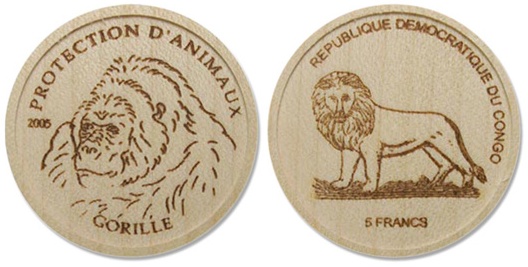 В 2005 году в Конго была выпущена первая деревянная монета
«защитим животный мир»
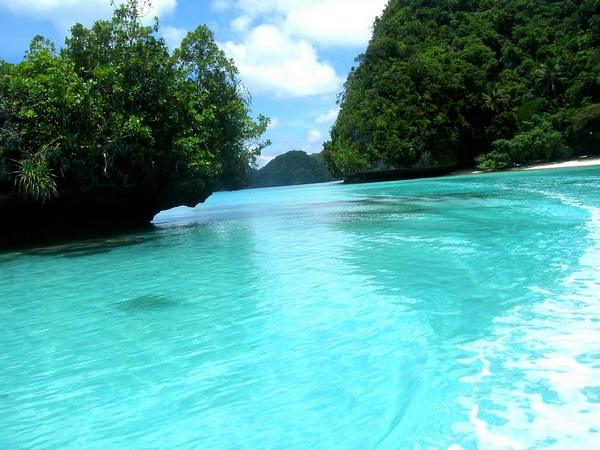 Разноцветные монеты в форме сердца «Дьявол и ангел»
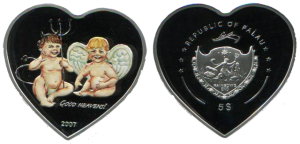 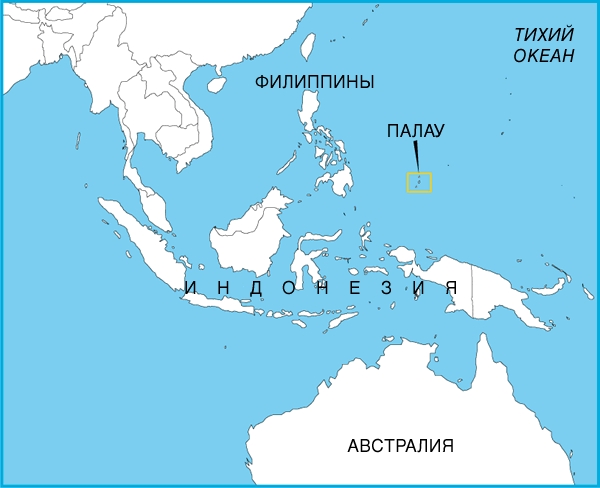 2007 год серебро
Республика Палау
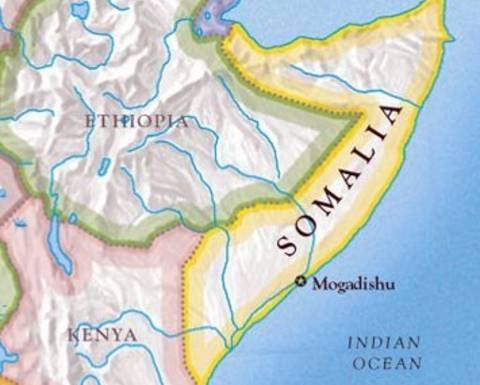 3D геометрические монеты из Сомали
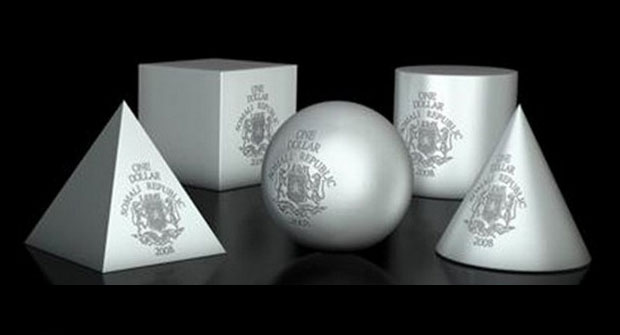 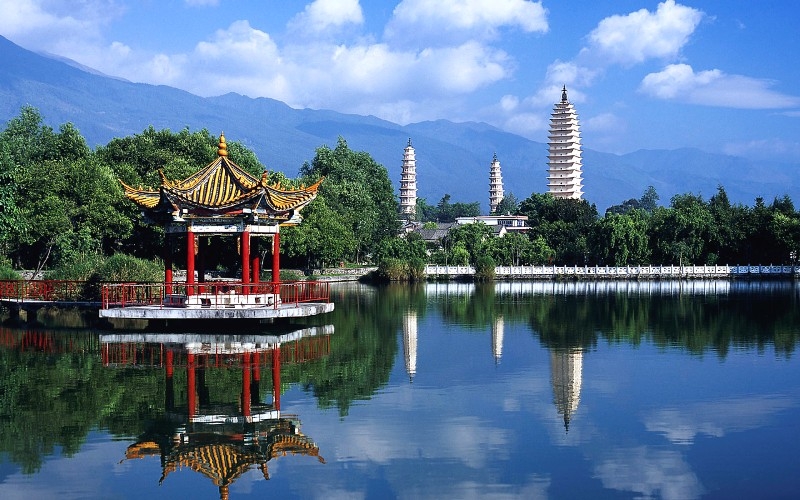 Китайские монеты
Монеты используются в фэн-шуй повсеместно. Очень эффективно связать три монетки красной тесемочкой янской стороной кверху и положить в секторе богатства, а также разместить их в тех местах, которые связаны с финансами.
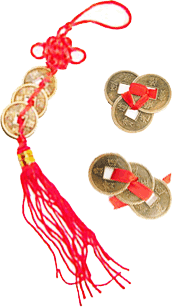 Анкета .
1. Знаешь ли ты, когда появилась монета ,рубль ?

2. Где ( в какой стране ) появилась монета ?
 
3. Почему монета и рубль имеют такое название ?
 
4. Для чего нужны монеты ?
 
5. Изготавливали   вы монету сами ?
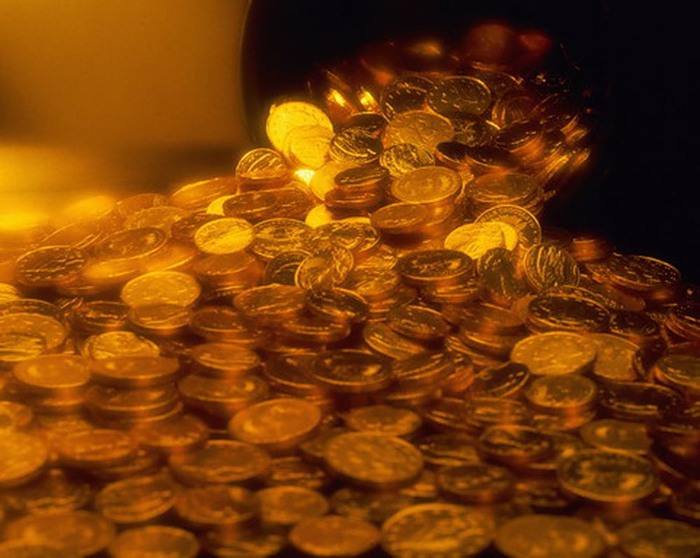 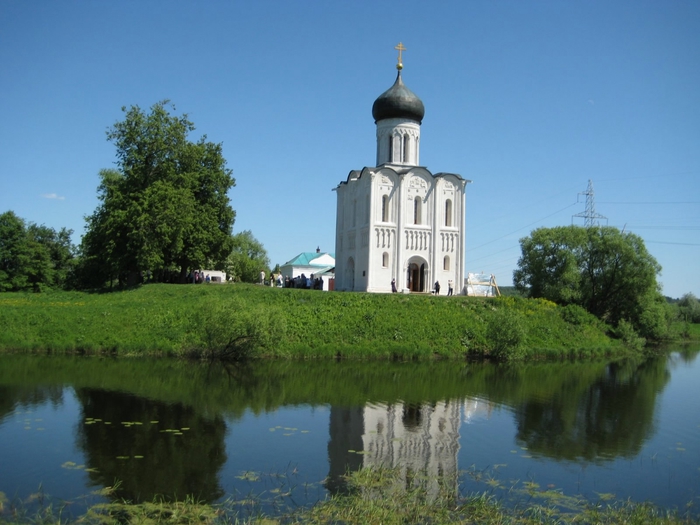 Российский рубль история возникновения
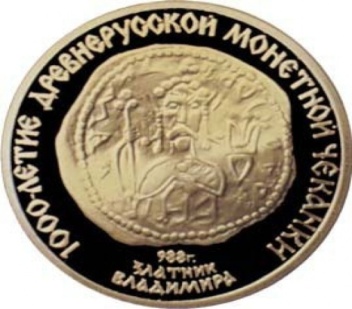 В конце Х — начале XI в появляется первая русская золотая монета. На золотой монете  был изображен киевский князь Владимир Святославич. В одной руке он держит символ христианства – крест, а у левого плеча – трезубец, герб великого Киевского княжества. На оборотной стороне монеты изображение Иисуса Христа с Евангелием.
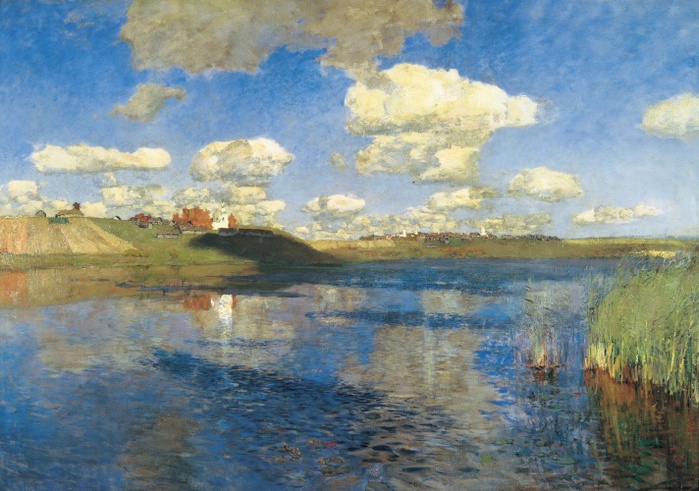 Рубль- это часть серебряного слитка, носившего название « гривна».
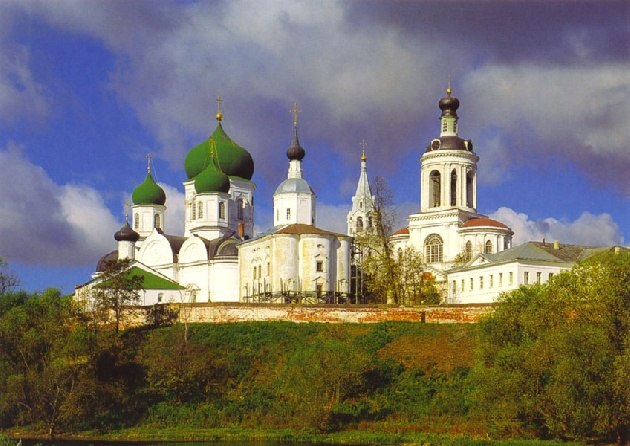 Изготовим макет рубля
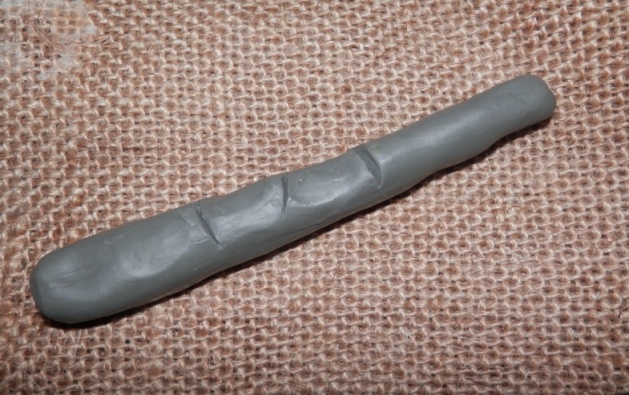 1.Возьмем пластилин серого цвета и сделаем «серебряный слиток(гривну)» из пластилина 
2. Разрубим  гривну серебра на две равные части. Эти части назывались рубли 
3. Разрубим отрубленную часть на две равные части (полтины). 
Вот так и появился рубль, а за ним и полтина.
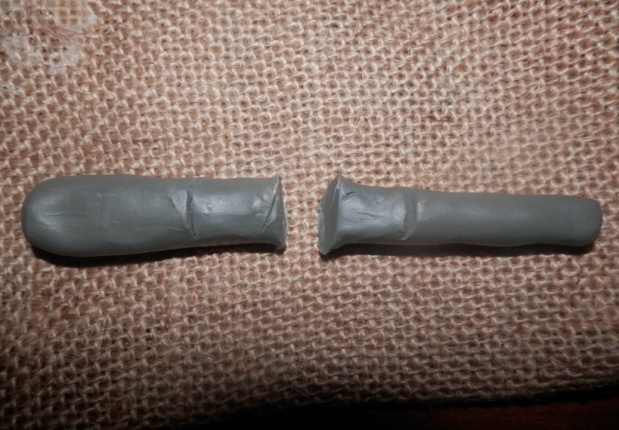 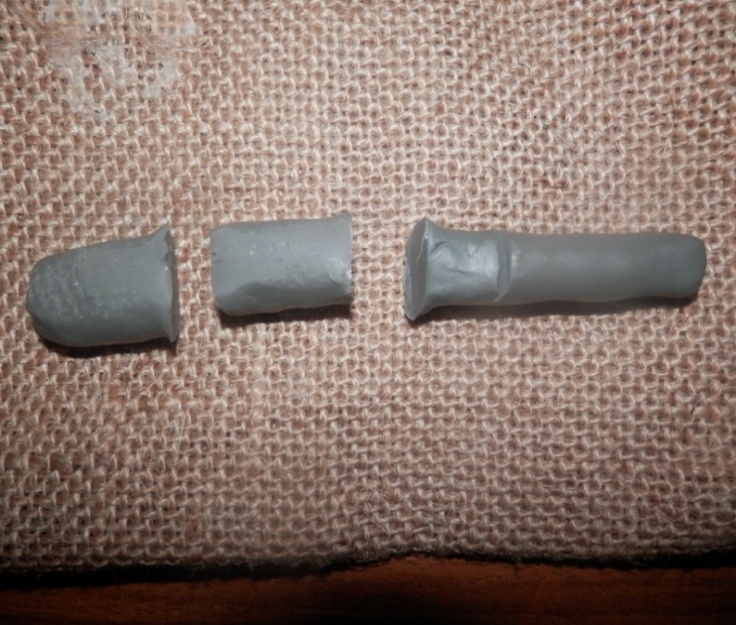 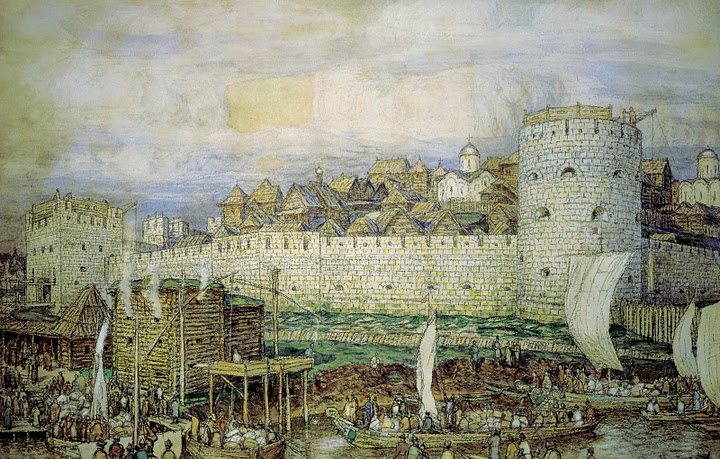 При Дмитрии Донском в Московском княжестве, а затем и в других русских землях началась чеканка собственных монет.
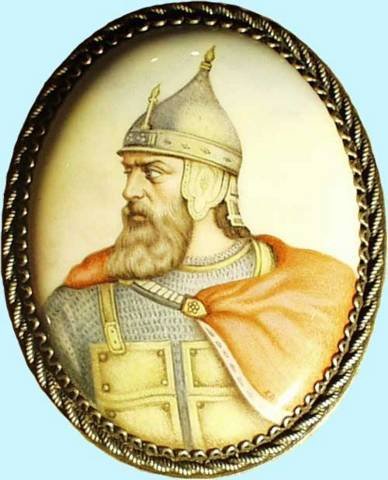 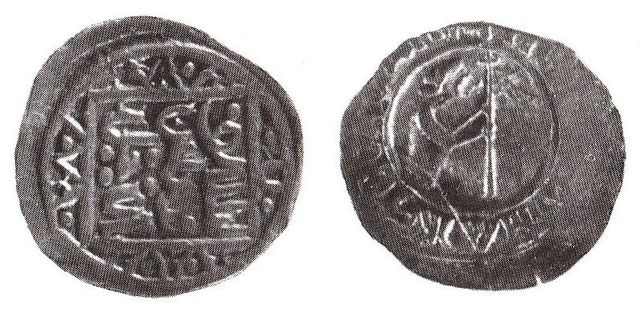 Монеты назывались "деньги", с XIV века рубль делился на 200 денег. 
Отсюда название монеты номиналом полкопейки - денежка.
Самая крупная по покупательной способности монета страны
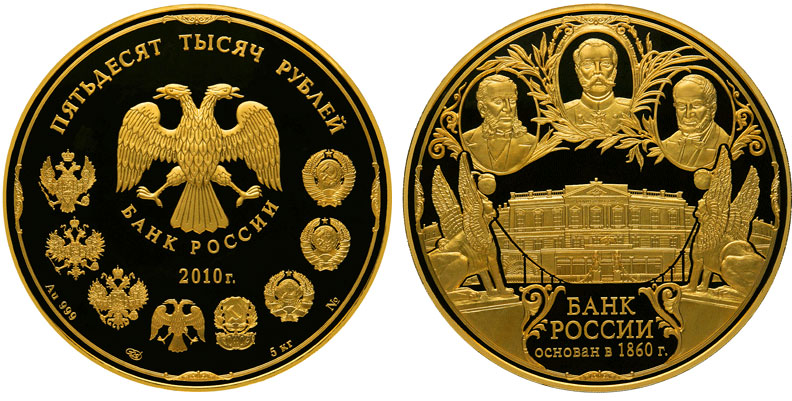 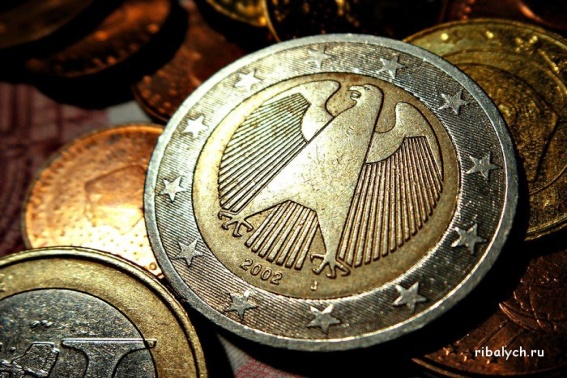 Интересные факты об использовании монет.
1.Монеты используют как гирьки в Доминиканской республике
	       2. В 1959 году в Канаде пытались использовать монеты для измерений длины.
	       3. Каждому британскому военному летчику, летавшему над Косово, выдавались золотые монеты. К ним прилагалась записка с предложением не убивать сбитого летчика, а взять за его жизнь эти золотые.
	     4. Русский полководец Суворов часто свою зарплату менял на серебряные монеты и награждал ими отличившихся солдат
	    5.Судья использует монету как жребий при выборе ворот командам перед футбольным матчем
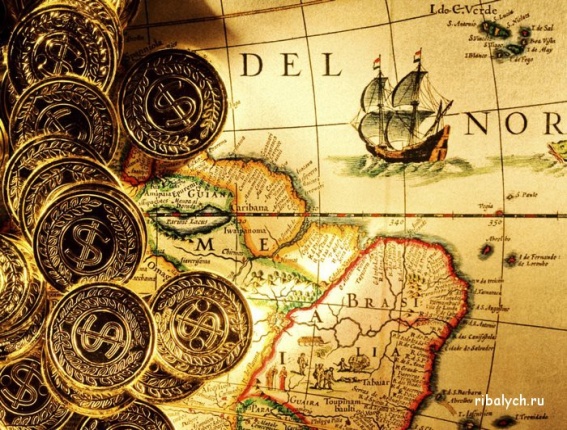 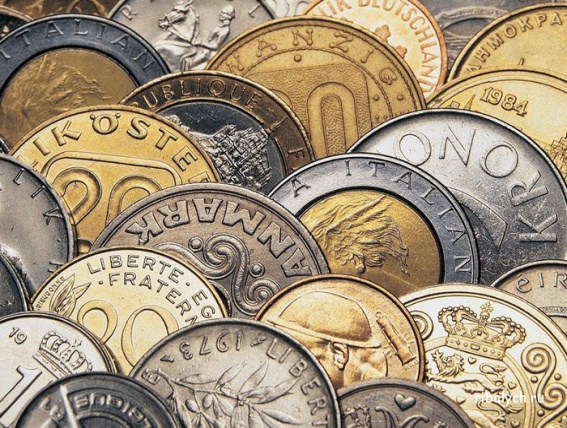 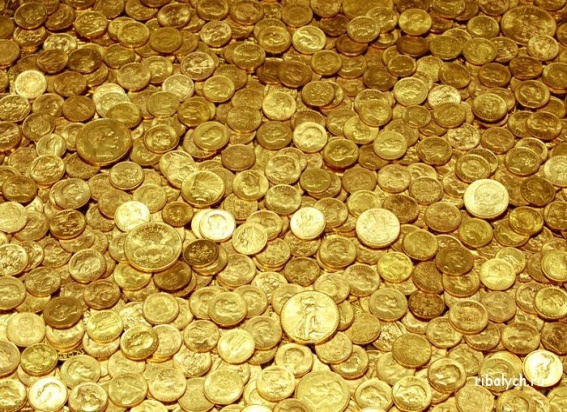 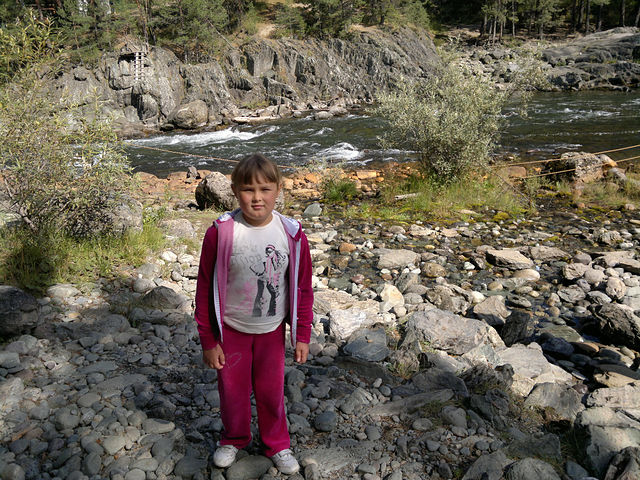 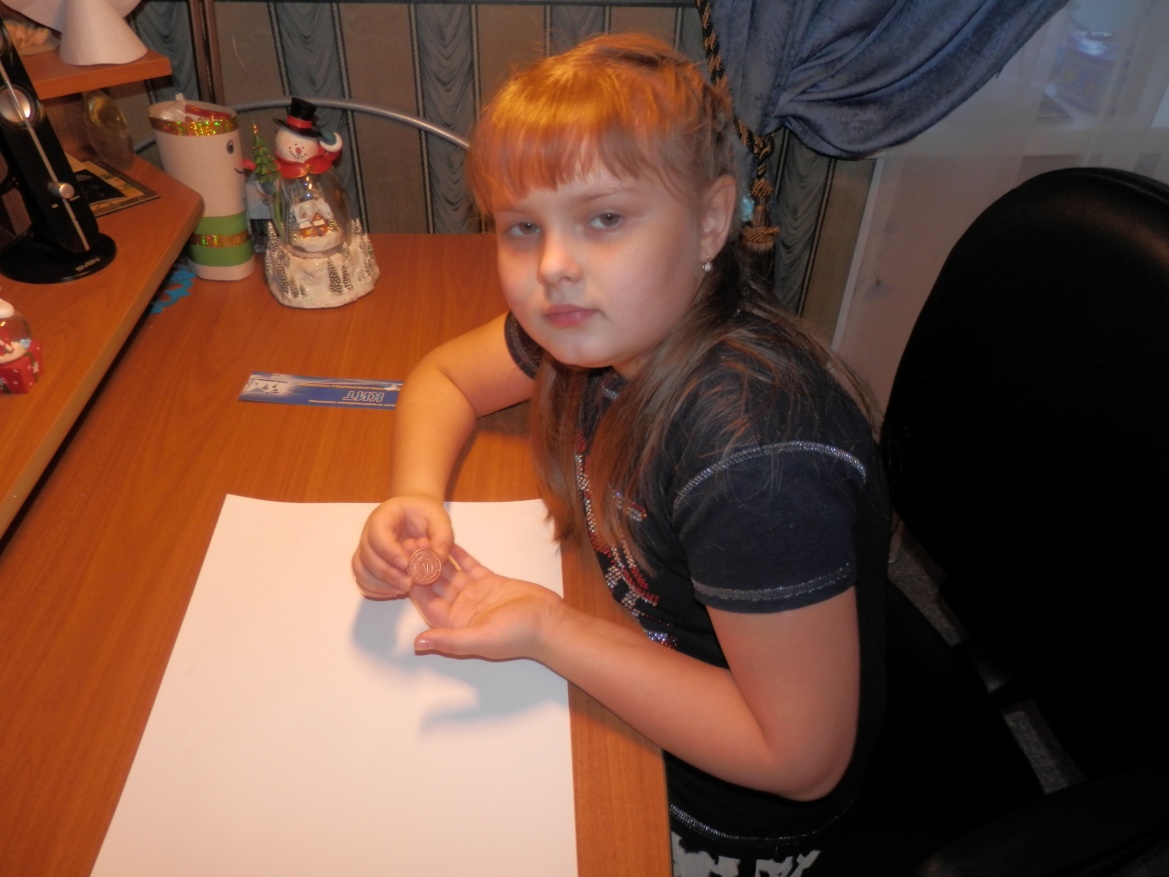 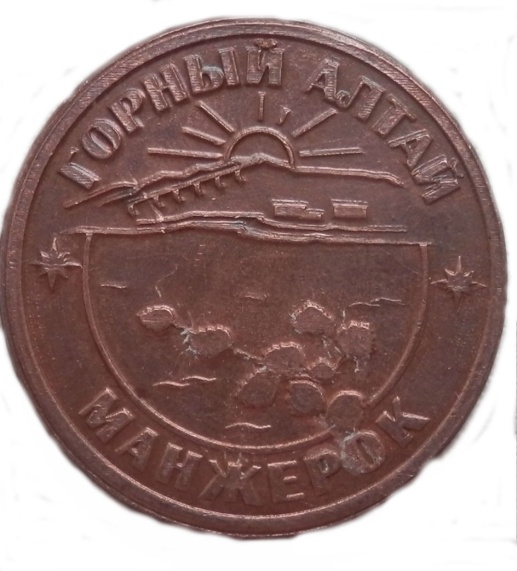 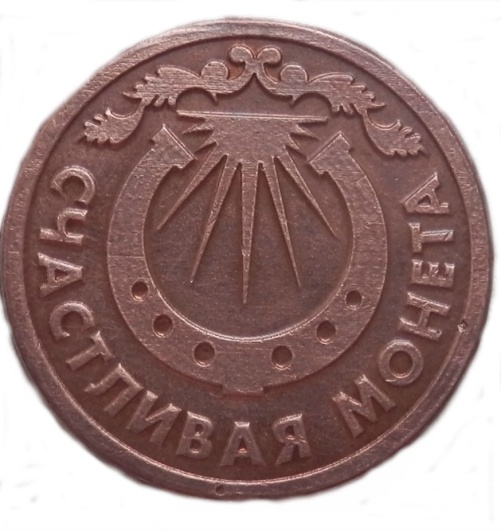 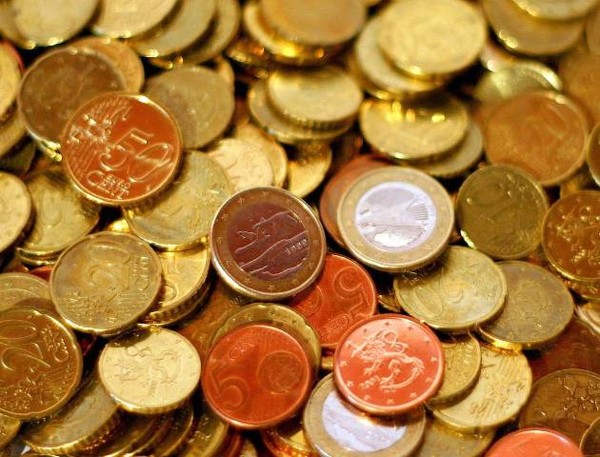 Спасибо за внимание!
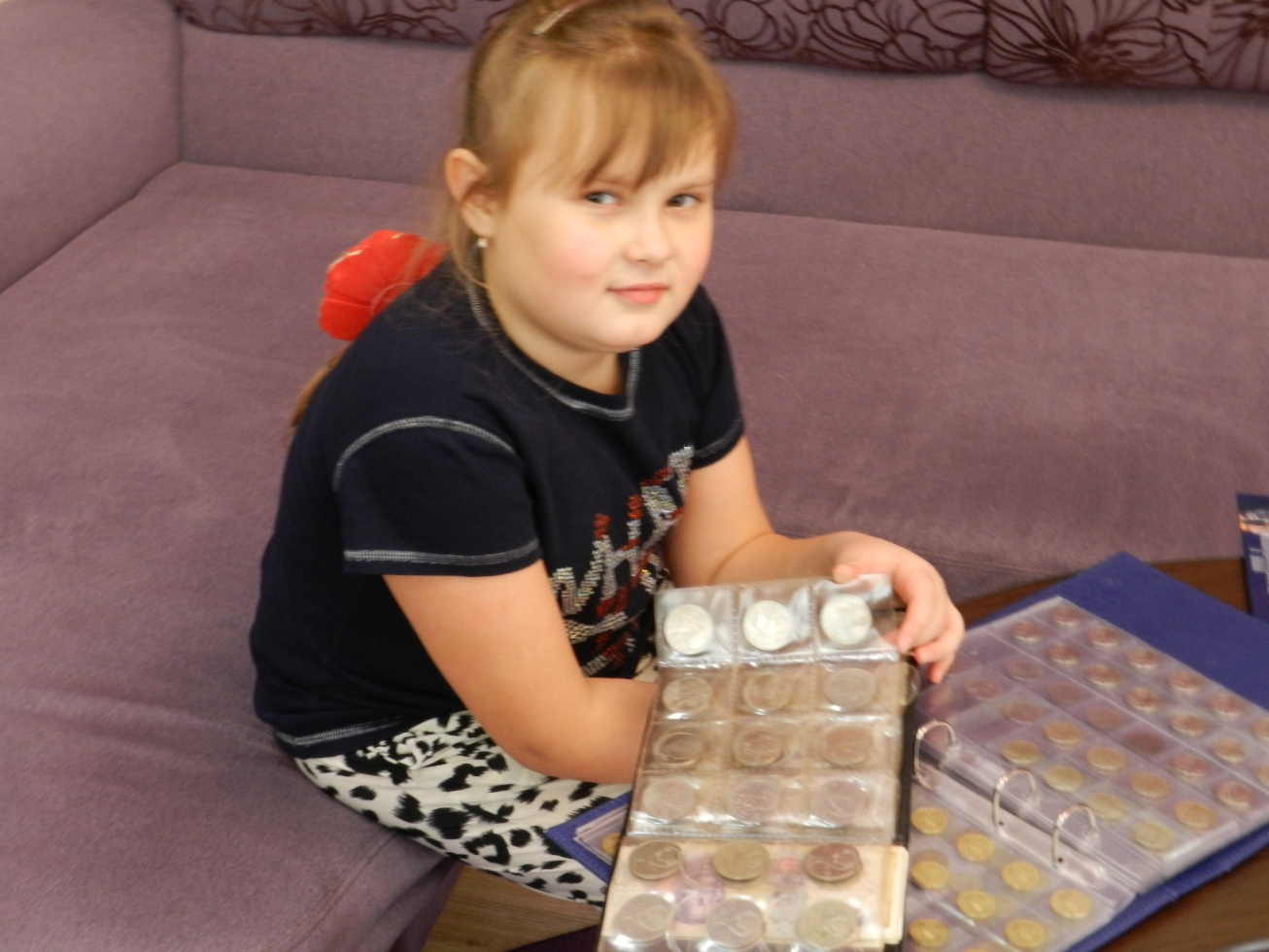